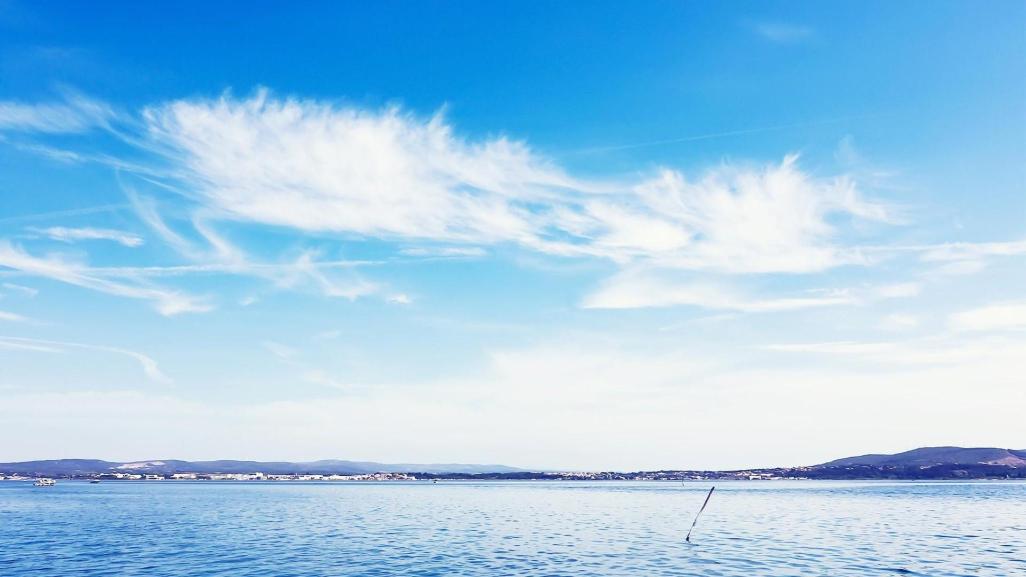 第三单元    资产阶级政治家
第12课　土耳其国父凯末尔
课标要求
了解凯末尔在领导土耳其民族独立运动中的主要活动，评价其在土耳其民族独立和复兴中的贡献。
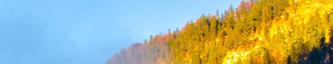 内容索引
自主学习 基础知识 —— 把握教材知识体系
史料实证 深化探究 —— 理解重要史料史论
反馈训练 随堂巩固 —— 会做题才是硬道理
自主学习     基础知识  
   —— 把握教材知识体系
一、争取民族独立
1.凯末尔的出生和学生时代
(1)出生：1881年，出生于奥斯曼土耳其帝国的一个木材商家庭。
(2)学生时代：认清社会现状，萌发了民族意识和变革图强的思想。
2.军界崭露头角 
一战期间，凯末尔指挥军队，在达达尼尔海峡战役中，击退英法联军进攻，为奥斯曼帝国赢得了唯一的胜利。
3.领导土耳其民族独立革命
(1)1919年成立以凯末尔为首的代表委员会。
(2)1920年在安卡拉召开	                     ，成立临时政府，凯末尔任临时总统。
(3)1923年与协约国签订《洛桑条约》，收回大片领土。
(4)         年，创建人民共和党，宣告土耳其共和国成立，当选首任总统。
大国民议会
1923
方法点拨
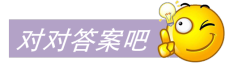 方法点拨
学习土耳其独立运动时，应注意从时代背景、基本过程、最终结果等方面进行把握和理解；同时，需要结合其主要原因、领导阶级、斗争目标，认识其基本性质和历史意义。
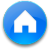 二、建立世俗国家，迈向现代文明
1.共和国的改革措施
(1)政治：废除苏丹·哈里发制度，建立共和国，实行	             。
(2)经济：颁布一系列发展工商业的法令，将荒废的土地分给无地和少地的农民，在农村成立	            和信贷合作社。
(3)文化教育：在全国建立各级各类学校，传授现代知识与文明。
(4)社会生活：废除陈规陋习，使整个社会向世俗化、            的方向迈进。
2.凯末尔主义六大原则：	     、民族主义、平民主义、国家主义、世俗主义和改革主义。
政教分离
农业银行
现代化
共和主义
易混易错
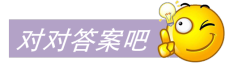 易混易错
凯末尔推行的“国家主义”经济改革以工业建设为重点，注重发挥国家政权对经济的宏观调控作用，尽管实行一定程度的国有化，但并不排斥私人资本主义的发展。
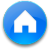 三、土耳其的复兴
1.政治上：独立后的土耳其由一个封建神权国家转变为		               国家。
2.外交政策上：土耳其奉行和平主义，提出“同西方和平，同东方也和平”，赢得了很多国家的尊敬。
3.经济上：经济改革效果显著，1927～1939年的工业发展速度居世界第三位。
4.文化上：教育与宗教实现了分离，一批高等院校和技术学校建立起来。
5.社会生活上：人民社会生活走向	    和现代化。
现代资本主义
世俗化
历史认识
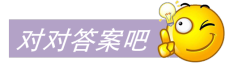 历史认识
凯末尔改革的启示
(1)国家独立是改革成功的前提。
(2)多方位的全面改革，相互促进，才能谋发展。
(3)争取有利的内外环境，借鉴其他国家成功的经验是重要条件。
(4)改革中要有坚定的信念与不屈不挠的意志。
(5)改革要真正提高人民生活水平。
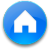 知识图示
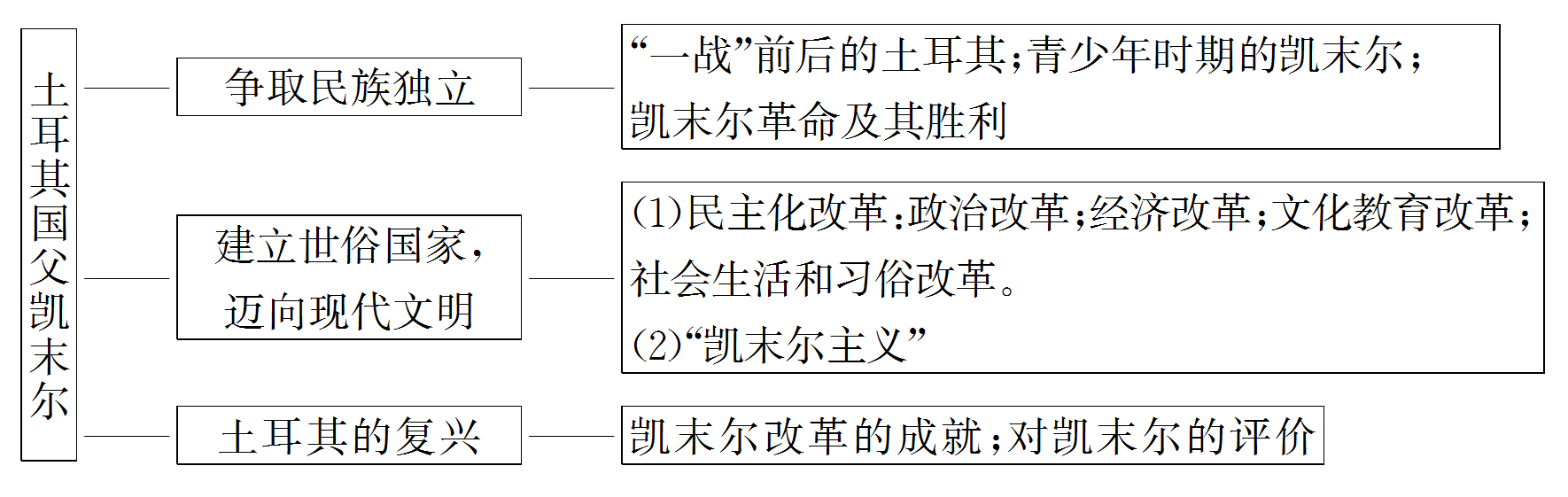 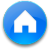 史料实证     深化探究  
    —— 理解重要史料史论
主题一　凯末尔的主要活动
探究点1　凯末尔的活动
史料　一战结束后，土耳其面临领土被肢解的空前危机，此时凯末尔说：“祖国的每一寸领土，在浸透同胞们的鲜血之前决不丢弃。”
问题思考
凯末尔在土耳其赢得国家独立的过程中有何活动和贡献？
提示
提示　(1)一战后，面对民族危机，号召人民用一切代价捍卫民族的尊严和荣誉。
(2)1920年，在安卡拉召开大国民议会，当选为主席兼国民军总司令。
(3)1923年签订《洛桑条约》，国家独立和基本主权得到承认。
(4)同年当选为土耳其首任总统，兼议会主席和武装部队总司令，土耳其共和国从此诞生。
探究点2　主权完整独立
史料　1922年10月11日，协约国与土耳其签订了停战协定，1923年7月24日，英、法、意、日、希、罗、南七国与土耳其签订了《洛桑条约》。条约确定了土耳其的边界，东色雷斯和伊兹密尔地区归还土耳其，亚美尼亚和库尔德斯坦少数民族地区仍归属土耳其；废除外国在土耳其的领事裁判权和财政监督权。同日，英、法、意、日、希、罗、南、保、土九国签订了《海峡公约》，规定黑海海峡无论在和平时期还是在战争时期海上和空中都通航自由的原则；海峡地区非军事化，由签字国组成的“海峡委员会”实行监督。
问题思考
《洛桑条约》的签订有何重大意义？
提示　《洛桑条约》为土耳其赢得了国家的主权和民族的独立，是土耳其人民反帝斗争的重大胜利。
提示
主题二　凯末尔改革
探究点1　改革的背景与概况
史料一　一位记者问凯末尔：“你已经拯救了祖国的命运，现在你准备干什么呢？”凯末尔回答：“战争结束了，人们以为我们已经达到目的。其实，这才是开始。现在，我们真正的工作开始了。”
史料二　赢得国家独立和自由的土耳其仍然面临着国内诸多问题。土耳其是一个封建神权的专制国家，政教合一的专制统治阻碍着社会的发展；社会等级制度森严，重男轻女思想严重，实行一夫多妻制；文字异常复杂，全国识字的人非常少；经济文化非常落后……
问题思考
(1)结合史料一分析，凯末尔为什么说真正的工作才开始？他所说的“真正的工作”是指什么？
提示　土耳其面临着落后的社会制度、经济文化和风俗等方面的困扰，急需摆脱封建势力和宗教势力的束缚，建立现代化的国家。“真正的工作”是指即将进行的民主化改革。
提示
(2)为改变土耳其的落后面貌，凯末尔主要在哪些方面进行了改革？
提示　①政教分离，推行法治，国家世俗化；
②经济推行国有化及国家干预；
③文化教育世俗化，字母拉丁化；
④社会生活西化。
提示
探究点2　社会习俗改革
史料
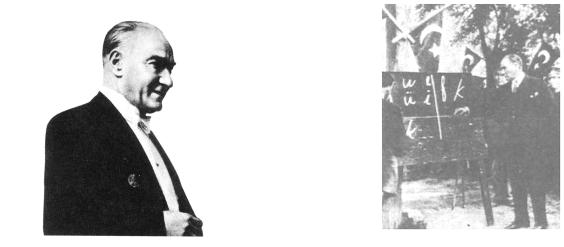 图一　身着西装的凯末尔
图二　凯末尔亲自授课，
    推行文字改革
问题思考
(1)与上述图片相对应的是凯末尔的哪两项改革措施？其共同目的是什么？
提示
提示　图一反映了凯末尔改革服饰的举措；
图二反映了改革文字，废止阿拉伯字母，改用拉丁字母拼写土耳其语。其共同目的是推动土耳其在各方面的现代化。
(2)两幅图片反映了凯末尔是怎样推进社会改革的？
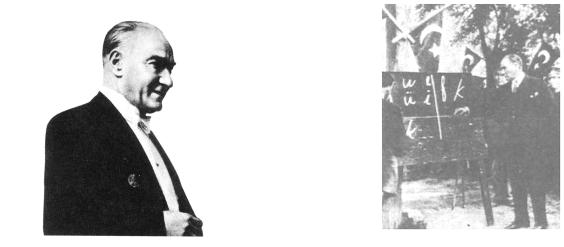 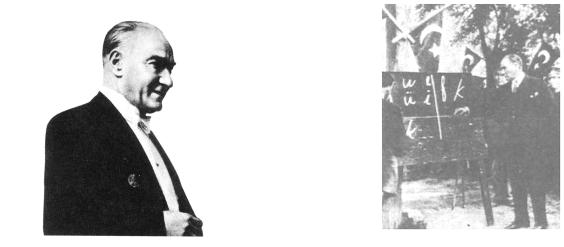 图一　身着西装的凯末尔
图二　凯末尔亲自授课，推行文字改革
提示　为推进改革身体力行。作为社会形象大使，凯末尔脱去军服，戴上大礼帽，穿着晚礼服，出现在国人中间；身为总统的凯末尔，还以教师的身份出现在学校、市镇大厅和乡村广场，教人民书写新文字。
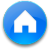 提示
反馈训练 	  随堂巩固  
—— 会做题才是硬道理
1.凯末尔第一次显露出非凡的军事指挥才能是在哪次战役中
A.马恩河战役  			B.凡尔登战役
C.索姆河战役  			D.达达尼尔海峡战役
√
解析　一战中，凯末尔开始显露出非凡的军事指挥才能，在达达尼尔海峡战役中，粉碎了协约国优势兵力的进攻，为奥斯曼帝国赢得了惟一的胜利。
1
2
3
4
5
6
解析
答案
2.凯末尔利用协约国之间的矛盾，为土耳其争取了一个较为有利的新和平条约是
A.《色佛尔条约》  		B.《洛桑和约》
C.《巴黎和约》  		D.《四国条约》
√
解析　1923年7月凯末尔领导土耳其国民军，赶走了外国军队，与协约国签订了《洛桑和约》，赢得了国家的独立和自由。
1
2
3
4
5
6
解析
答案
3.土耳其独立后进入历史发展的新阶段。这里的“新阶段”是指土耳其进入了
A.奥斯曼帝国统治时期  	B.资产阶级民主革命时期
C.民族资本主义发展时期  	D.无产阶级革命运动时期
√
解析　土耳其独立后，凯末尔采取了一系列发展资本主义的措施，使土耳其走上民族复兴之路。
1
2
3
4
5
6
解析
答案
4.凯末尔说：“我们希望成为一个现代化国家，我们的头脑愿意接受现时代思想，但我们仍得保持自身不变。”为此他推行的改革有
①废除政教合一　②用拉丁字母拼写土耳其语　③走苏俄发展道路　
④大力发展农业
A.①②  	B.①③  		C.②③  		D.②④
√
解析　材料主旨强调土耳其既接受现代思想又保持自己的优秀传统，建立一个现代化国家。凯末尔改革将土耳其封建君权和神权政体变为资产阶级共和国，废除政教合一。废除阿拉伯字母，用拉丁字母拼写土耳其语。学习苏俄，将资金集中用于工业化建设，但是，并没有走苏俄道路，故排除③④。
1
2
3
4
5
6
解析
答案
5.1933年土耳其有十三名妇女当上了法官。1934年，在土耳其大城市中的电车上为妇女专设的头两排座椅不见了。出现上述现象的主要原因
A.土耳其妇女的不断斗争  		B.西方启蒙思想的影响
C.男女平等观念的广泛传播  		D.凯末尔改革的效果
√
解析　本题考查凯末尔改革的内容，可结合教材基础知识解答。
1
2
3
4
5
6
解析
答案
6.阅读下面材料：
材料　在创立新土耳其后，凯末尔转而致力于创造新土耳其人这一同样艰巨的任务。			       ——(美)斯塔夫里阿诺斯《全球通史》
(1)“新土耳其”的国家性质是什么？
答案　性质：资产阶级共和国。
1
2
3
4
5
6
答案
(2)凯末尔为“创立新土耳其”和“创造新土耳其人”采取了哪些措施？
答案　领导土耳其人民赢得了国家的独立和自由；废除苏丹·哈里发制度；实行政教分离；颁布宪法和制定其他各项法律；大力发展经济；大力发展文化和教育；废除陈规陋习；提高妇女地位。
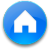 1
2
3
4
5
6
答案
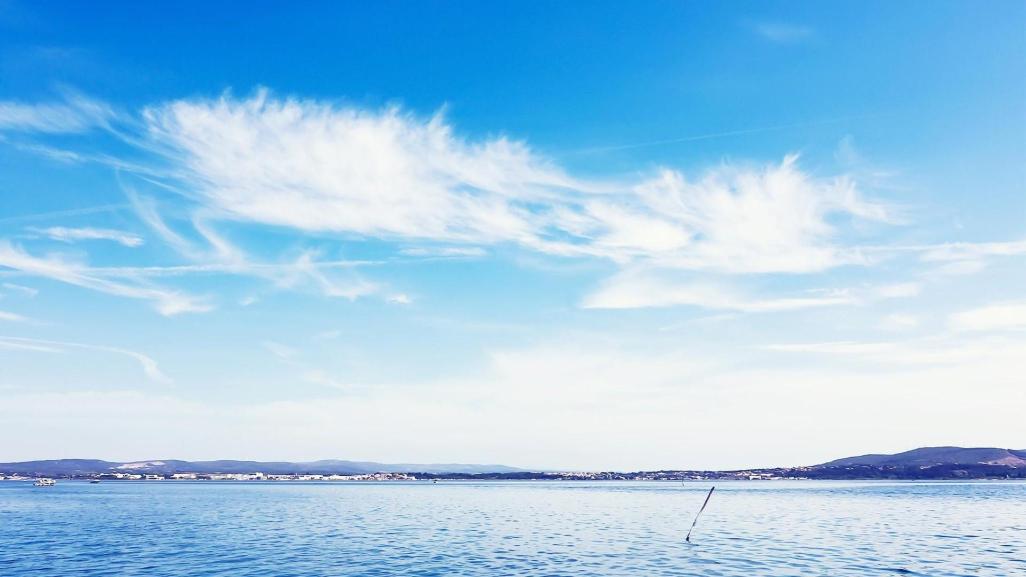 本课结束